Администрация Губернатора  Архангельской области и Правительства Архангельской области

Департамент по внутренней политике и местному самоуправлению
Об информации Правительства Архангельской области о реализации мероприятий по развитию кадрового потенциала органов местного самоуправления муниципальных образований Архангельской области в 2020 годуи планах дальнейшего развития муниципальной службы в Архангельской области
Рыженков А.А.
директор департамента
Архангельск 2021
Структура доклада:
I.Статистическая информация о кадрах органов местного самоуправления
 Архангельской области
II.Система работы по профессиональному развитию муниципальных служащих Архангельской области
III. Финансирование профессионального развитиямуниципальных служащих Архангельской области (в рамках подпрограммы № 1 «Развитие кадрового потенциала государственных и муниципальных органов власти Архангельской области» государственной программы Архангельской области «Совершенствование государственного управления и местного самоуправления, развитие институтов гражданского общества»)
IV. Планы Правительства Архангельской области по дальнейшему развитию муниципальной службыв Архангельской области
Статистическая информация о кадрах органов местного самоуправленияАрхангельской области
Статистическая информация о кадрах органов местного самоуправленияАрхангельской области
Численность 
работников органов 
местного самоуправления
муниципальных 
Архангельской области
на 1 июля 2020 года
Статистическая информация о кадрах органов местного самоуправленияАрхангельской области
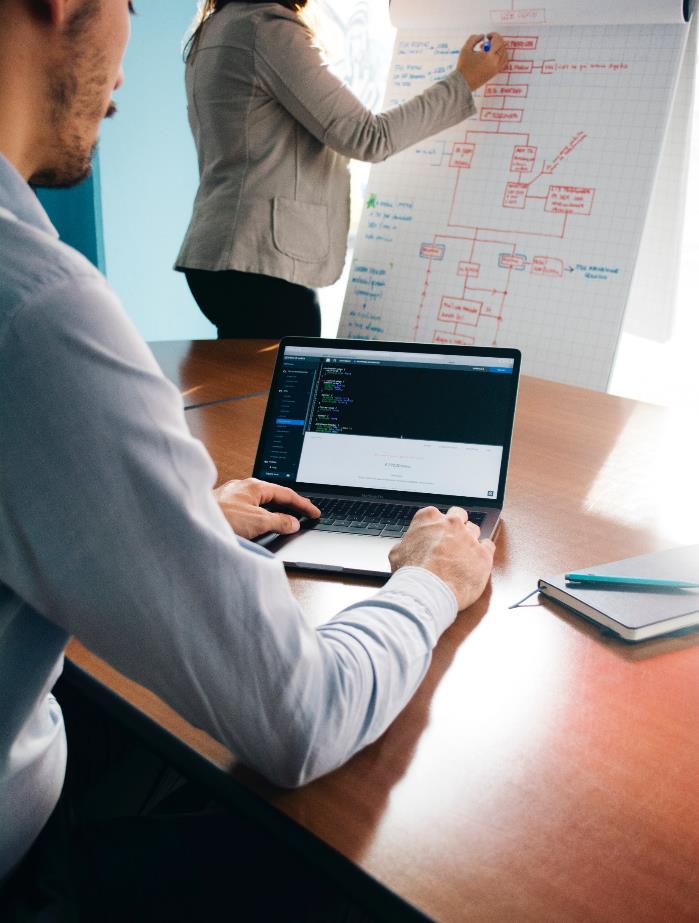 Средняя заработная плата работников органов местного самоуправления Архангельской области  за 2017-2019 гг.:
В настоящее время резервы управленческих кадров  муниципальных образований сформированыво всех муниципальных районах и городских округах Архангельской области
Статистическая информацияо кадрах органов местного самоуправленияАрхангельской области
Численность резерва:
483 человека, 
из них 153 человека – лица до 35 лет
2018 год
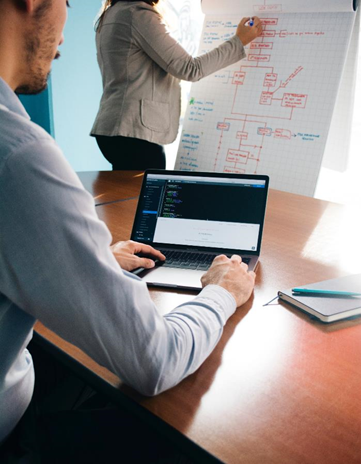 498 человек, 
из них 158 человека – лица до 35 лет
2019 год
2020 год
471 человек, 
из них 138 человека – лица до 35 лет
06
Статистическая информация о кадрах органов местного самоуправленияАрхангельской области
Количество резервистов,  входящих в состав управленческих кадров  муниципальных образований Архангельской области
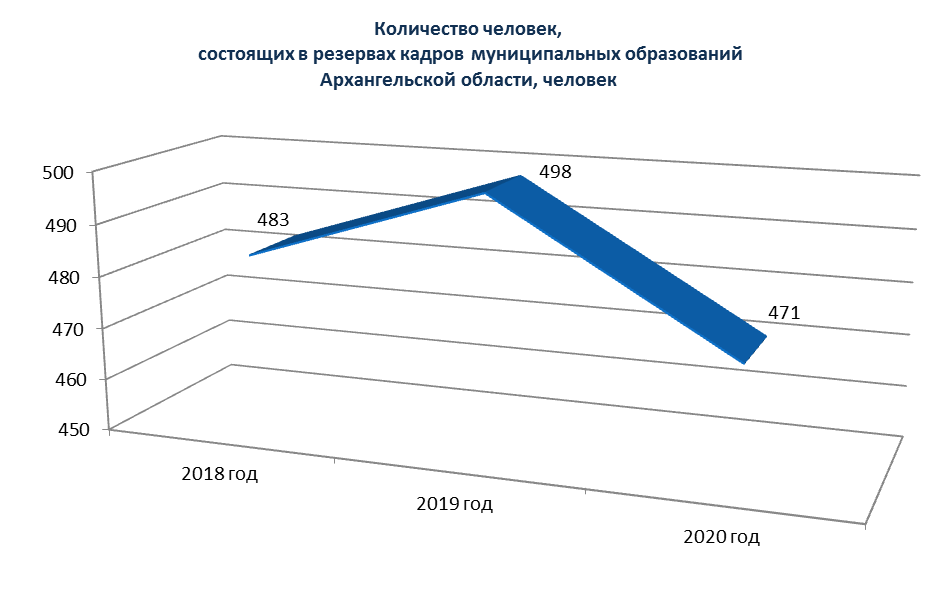 Статистическая информация о кадрах органов местного самоуправленияАрхангельской области
Количество человек, 
состоящих в резервах управленческих кадров муниципальных 
образований
Архангельской области
за 2018-2020 гг.:
Резерв управленческих кадров Архангельской области вторая целевая группа: резерв должностных лиц органов местного самоуправления – глав муниципальных районов и городских округов Архангельской области и резерв управленческих кадров на выборные должности в представительных органах муниципальных образований Архангельской области
Статистическая информацияо кадрах органов местного самоуправленияАрхангельской области
Численность резерва:
15 человек; 
доля назначений из резерва – 13% ( 2 человека)
2018 год
15 человек;
доля назначений из резерва – 13% ( 2 человека)
2019 год
06
12 человек;
доля назначений из резерва – 8% (1 человек)
2020 год
Система работы по профессиональному развитию муниципальных служащих Архангельской области
Администрация Губернатора Архангельской области и Правительства Архангельской области ежегодно предпринимает определенные меры для реализации права муниципальных служащих на дополнительное профессиональное образование.


С данной целью в подпрограмму № 1 «Развитие кадрового потенциала государственных и муниципальных органов власти Архангельской области» государственной программы Архангельской области «Совершенствование государственного управления и местного самоуправления, развитие институтов гражданского общества», утвержденной постановлением Правительства Архангельской области от 10 октября 2019 года № 548-пп, включены мероприятия, реализуемые через организацию и проведение курсов повышения квалификации для работников органов местного самоуправления Архангельской области.
Функции государственного заказчика                по дополнительному профессиональному образованию осуществляет уполномоченная организация – ГКУ Архангельской области «Архангельский региональный ресурсный центр». 

Учредитель – администрация Губернатора Архангельской области и Правительства Архангельской области.
Приоритетные направления курсов повышения квалификации для муниципальных служащих:
Система работы по профессиональному развитию муниципальных служащих Архангельской области
Совершенствование финансово-экономического развития муниципальных образований Архангельской области.
Совершенствование системы жилищно-коммунального хозяйства и обслуживания населения.
Организация управления земельными ресурсами и муниципальным имуществом.
Совершенствование системы местного самоуправления (курсы повышения квалификации для глав и заместителей глав).
Система работы по профессиональному развитию муниципальных служащих Архангельской области
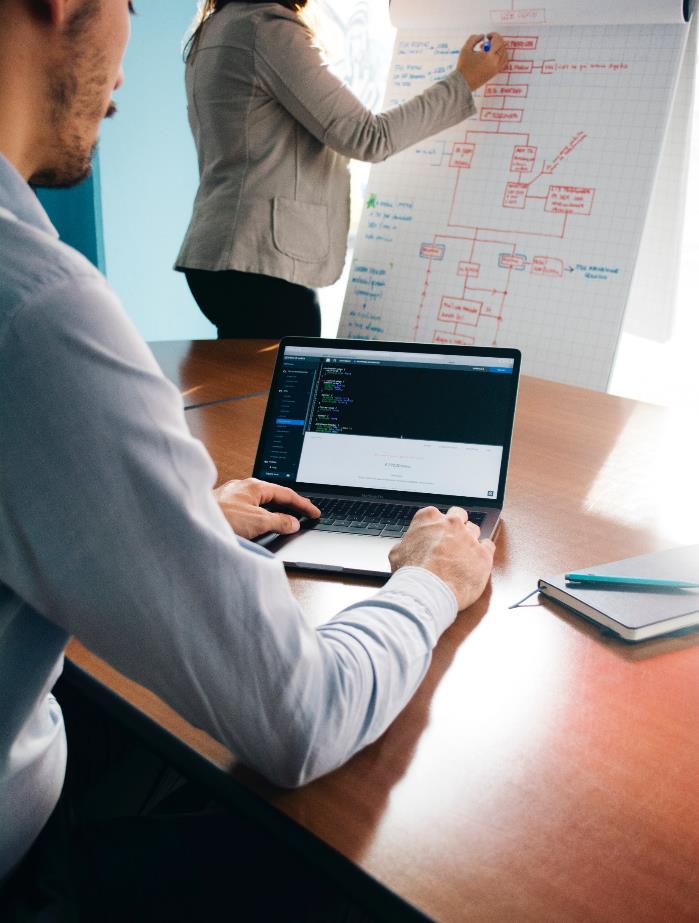 За 2018-2020 годы курсы повышения квалификации прошли 707 человек, (из муниципальных образований-поселений -  201 человек)
*По результатам круглого стола, состоявшегося на базе Архангельского областного Собрания депутатов в ноябре 2020 года, в график курсов была включена тема «Система ЖКХ. Территориальное планирование, архитектура. Строительная и дорожная деятельность в муниципальных образованиях Архангельской области». 

**Дополнительно ресурсный центр совместно с министерством АПК и торговли проводит специальный курс по теме «Комплексное развитие сельских территорий»
Система работы по профессиональному развитию 
муниципальных служащих
Архангельской области
Количество муниципальных служащих, прошедших обучение за 2018-2020 гг. в разрезе муниципальных образованийАрхангельской области:
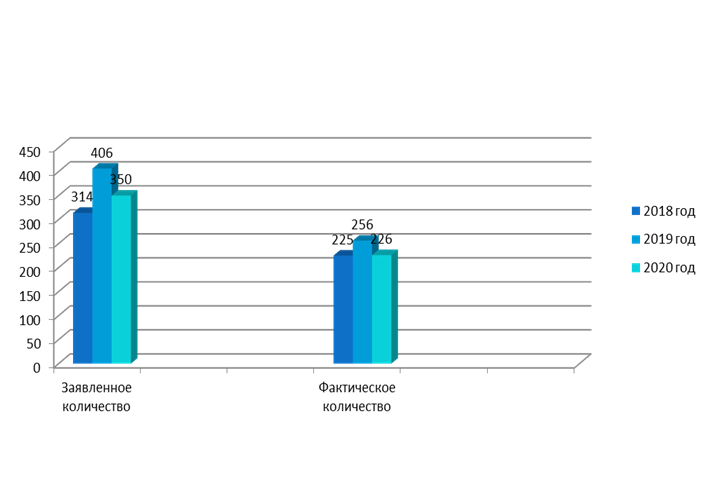 На протяжении 6 лет действия подпрограммы № 1 государственной программы Архангельской области «Совершенствование государственного управления» 
(с 2014 по 2019 год) все показатели по повышению квалификации муниципальных служащих выполнены.
Деятельность  ГКУ АО «Архангельские региональный ресурсный центр» по повышению квалификации лиц, замещающих муниципальные должности и должности муниципальной службы в Архангельской области, повышение квалификации участников резерва управленческих кадров
Ресурсный центр организует обучение  муниципальных служащих, включенных в резерв управленческих кадров Архангельской области.
Так, за 2018 – 2020 годы проведено 
5 специализированных курсов повышения квалификации для участников резерва управленческих кадров Архангельской области.
 
Обучение прошли 106 резервистов,
из них 13 человек – муниципальные служащие.
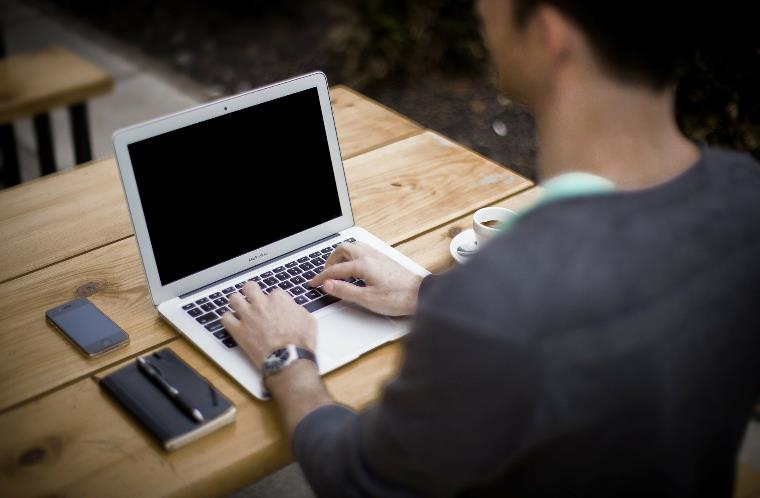 За счет средств областного бюджета 
в 2018-2020 гг. было также проведено 5 управленческих тренингов и тестирований с целью оценки личностно-профессиональных 
и управленческих ресурсов участников резерва. 
В данных мероприятиях приняли участие 78 резервистов, из них 9 человек – муниципальные служащие. 

Каждому резервисту выданы индивидуальные результаты и рекомендации по дальнейшему профессиональному развитию.
Финансирование профессионального развитиямуниципальных служащих Архангельской области (в рамках подпрограммы № 1 «Развитие кадрового потенциала государственных и муниципальных органов власти Архангельской области» государственной программы Архангельской области «Совершенствование государственного управления и местного самоуправления, развитие институтов гражданского общества»)
При условии доведения объемов финансирования до 900,0 тыс. – 1 млн. рублей ежегодно появится возможность увеличить количество учебных часов. 

В настоящее время организуются курсы в объеме от 18 до 34 учебных часов, что по некоторым тематикам  на основе анализа анкет обратной связи недостаточно.
Планы Правительства Архангельской области по дальнейшему развитию муниципальной службы в Архангельской области
Разработка и утверждение программы развития муниципальной службы в Архангельской области ( в соответствии со ст. 14.12 закона Архангельской области от 27.09.2006 N 222-12-ОЗ (ред. от 21.12.2020) «О правовом регулировании муниципальной службы в Архангельской области»)

Методическая, информационная и организационная поддержка разработки и принятия муниципальных программ развития муниципальной службы в муниципальных образованиях Архангельской области
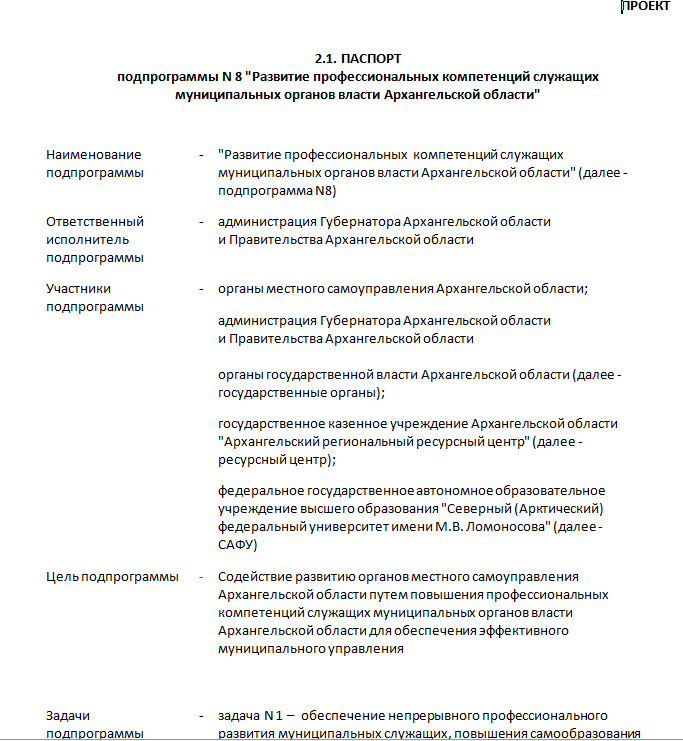 Начало реализации проектов-экспериментов 
по развитию кадрового потенциала органов местного самоуправления Архангельской области в рамках принятой программы или иных мероприятий
Организация и проведение  в муниципальных образованиях Архангельской области конкурса по формированию резерва управленческих кадров «Муниципальный резерв – путь к успеху!»
СПАСИБО ЗА ВНИМАНИЕ!
Администрация Губернатора Архангельской области и Правительства Архангельской области

Департамент по внутренней политике и местному самоуправлению